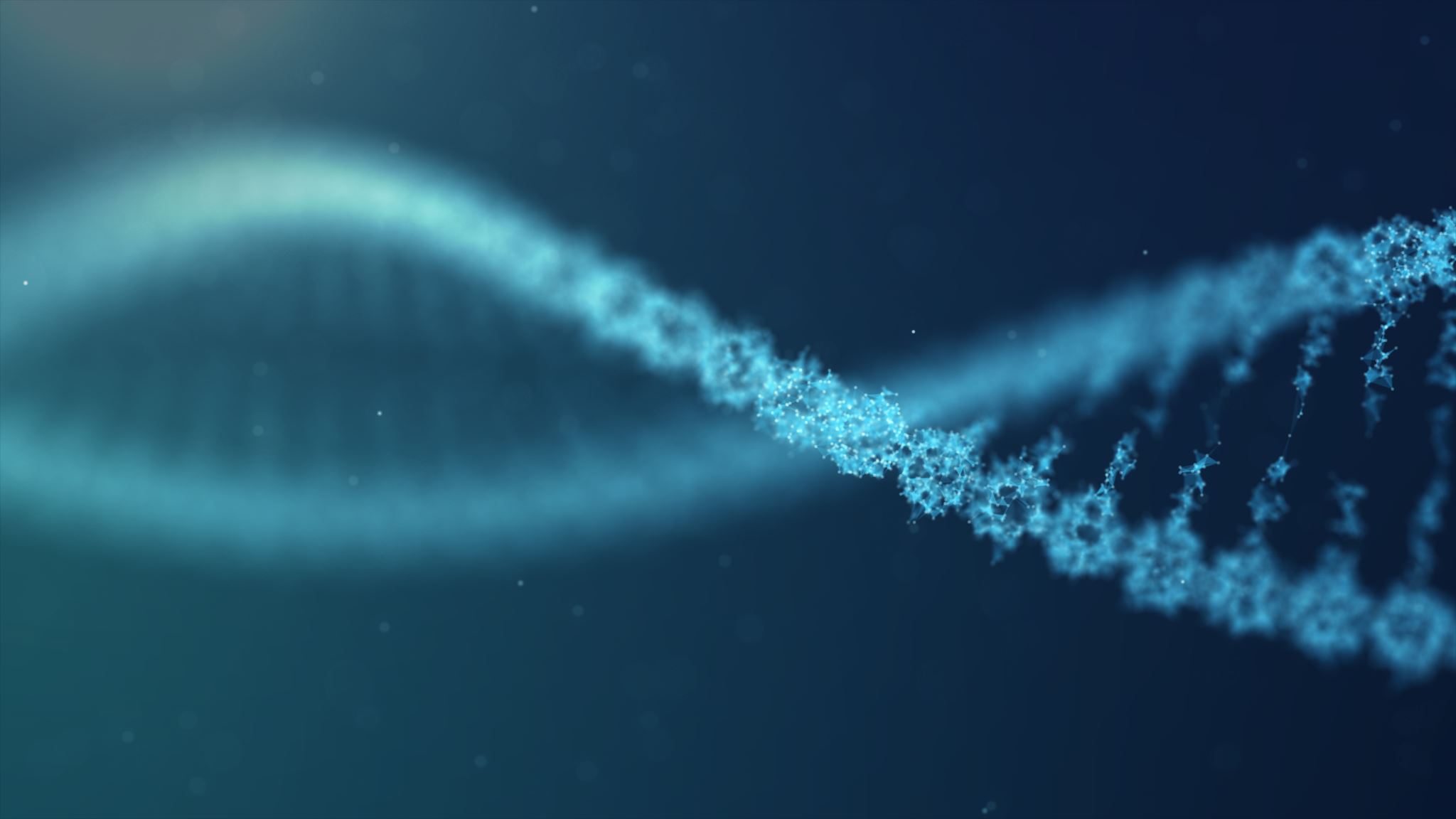 Gene silencing
Umlčení genové exprese 
Novák,  Ondris, Pavlicová, Šabacký,  Trávníčková, Vavrušáková
Motivace: K čemu je to vlastně dobrý?
Přístupy reverzní genetiky (funkční genomika)
Identifikace funkce genu
Studium signálních drah, vývojových procesů
(Potenciální) terapie
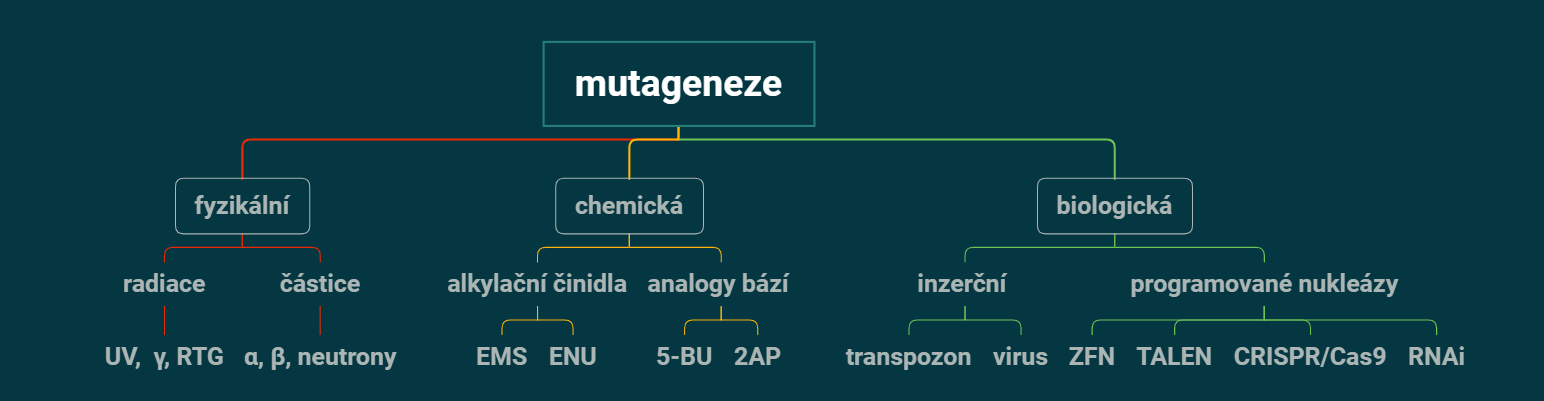 Fyzikální a chemická mutagenze
Fyzikální
Chemická
Náhodné bodové mutace
Nutná vysoká dávka mutagenu 
Nežádoucí mutace nutno zpět eliminovat (např. křížením)
Etylenmetansulfonát, etylnitrosomočovina, 5-bromuracil, 2-aminopurin
Pro naše účely naprosto nevhodné
[Speaker Notes: Chemická mutageneze je sice nástrojem přímé i reverzní genetiky, ale vzhledem k tomu, že dochází ke vzniku náhodných mutací, není vyloženě vhodná pro gene silencing.
Existují úseky genomu náchylnější k mutacím, ale pokud cílový gen leží v oblasti s nízkým výskytem mutací, nemusí se podařit ho pomocí chemické mutageneze změnit.]
Biologická mutageneze
Programované nukleázy
Inzerční
Transpozon
Virus
ZFN
TALEN
CRISPR/Cas 9
RNAi
Transpozon
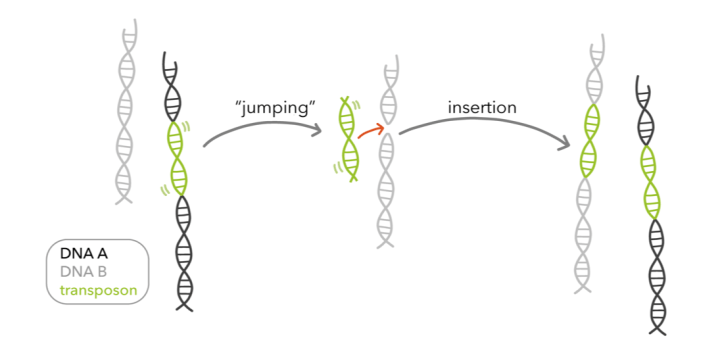 Mobilní elementy, které se mohou pohybovat a množit v rámci genomu („jumping genes“)
Navozují mutace genů (inzerční inaktivace, změny exprese)
DNA transpozony a retrotranspozony
Využití jako nevirové vektory a pro genovou terapii
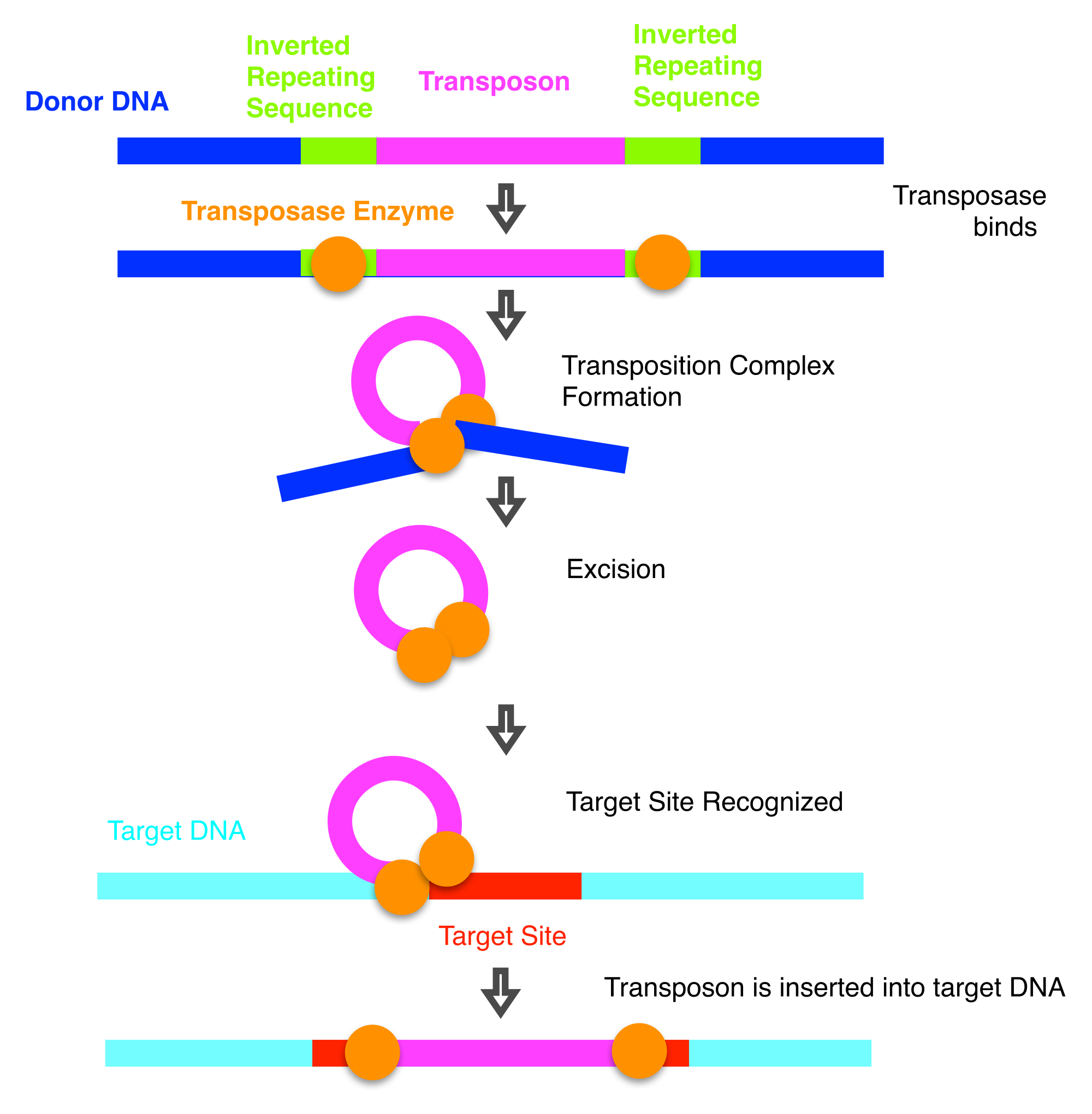 DNA Transpozony
V lidském genomu inaktivní
Sekvence kódujicí transposázu
Enzym se váže na oba konce repetitivního elementu tvořené IR
Transposáza vyštěpí trnaspozon a liguje volné konce DNA
Komplex transpozon-transposáza se pak váže na motiv jinde v genomu
Transposáza štěpí DNA a liguje transpozon na nové místo
„cut and paste“
„Sleeping Beauty“
Retrotranspozony
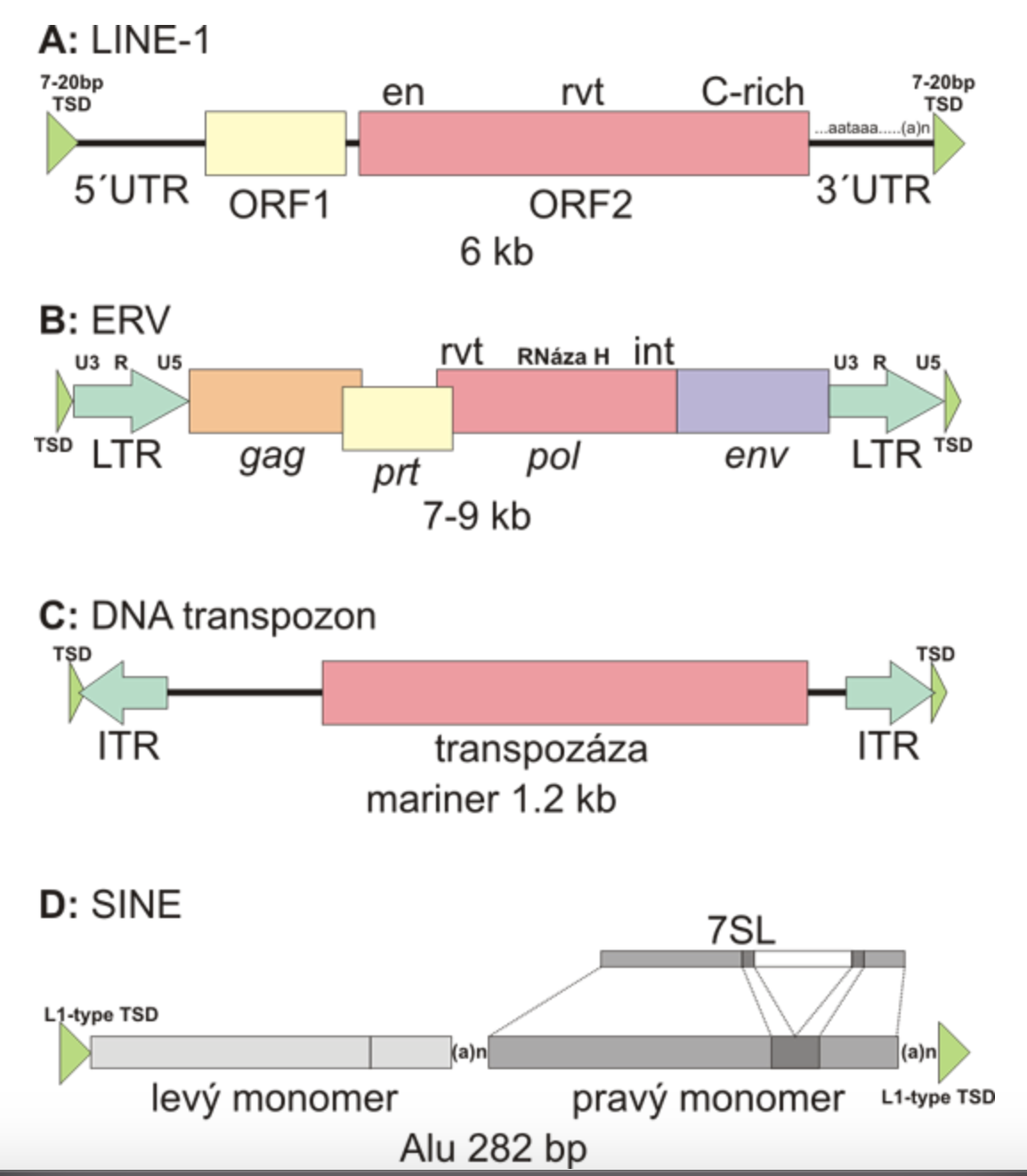 Mnohem důležitější v lidském genomu
Tvoří nejméně 45 % lidského genomu
Vyžadují RNA polymerázu II/III pro přepis do RNA (původní kopie zůstává na místě)
Posléze je RNA kopie přeměněna na DNA reverzní transkriptázou a vložena na nové místo v genomu
LTR, (long terminal repeats, dlouhé terminální repetice), LINE (long interspersed nuclear elements = dlouhé rozptýlené jaderné elementy), SINE ((short interspersed nuclear elements = krátké rozptýlené jaderné elementy)
Virus
Virus-induced gene silencing (VIGS)
Technológia využívaná zatiaľ len u rastlín 
Kľúčová úloha Nicotiana benthamiana, používajú sa aj iné druhy (Arabidopsis)
Teoretická možnosť použitia aj u živočíchov, zatiaľ nedokázaná
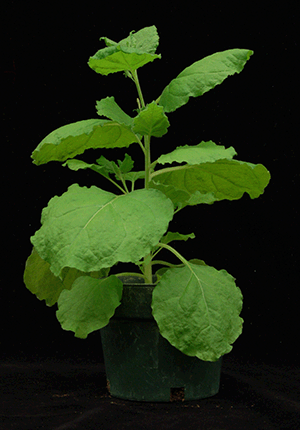 Virus
VIGS je technológia zahŕňajúca antivirálne obranné mechanizmy sprostredkované RNA (RNAi)
Produkcia supresorov
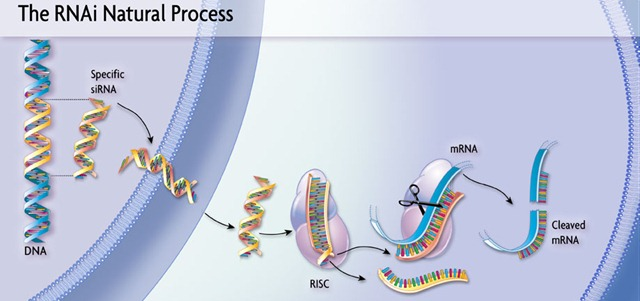 Virus
Použitie vírusov ako vektorov na prenos inzertov odvodených od hostiteľa   
Vírus tabakovej mozaiky s inzertom enzýmu syntetizujúcim chlorofyl        chlorotické symptómy
Možnosť prenosu aj génov zodpovedných za rezistenciu k ochoreniam       vyššia citlivosť k patogénom
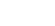 ZFN
Zinc Finger Nucleázy
1st generace syntetických nukleáz
DNA vazebný modul: Zinkové prsty – 30 AA držených zinkovým iontem, rozpoznává 3 bp cílové sekvence
Doména štěpící DNA: restrikční endonukleáza Fok1
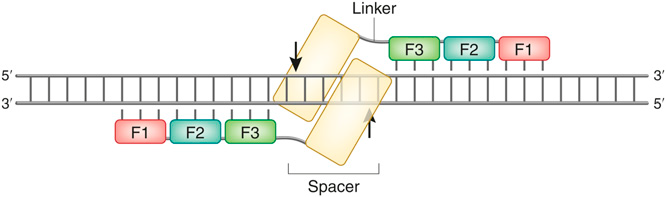 ZFN
ZFN
+ Ověřeně funguje v mnoha buňkách a organismech
- Relativně nízké rozlišení cílové sekvence
- Relativně nízká specificita
TALEN
Transcription Activator-Like Effector Nucleases
Metoda přesné úpravy genomu (Nature methods 2011)
Historie vývoje tohoto systému je spojena se studiem bakterie Xanthomonas
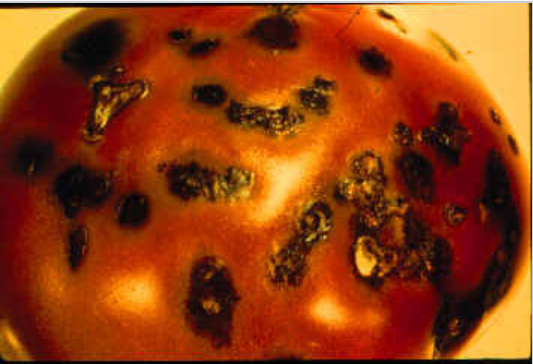 Xanthomonas
Gram – negativní bakterie tyčinkovitého tvaru
Patogeny plodin – rýže, rajče, pepř
Sekrece efektorových proteinů – TALE do cytoplasmy rostlinné buňky  ovlivnění procesů v rostlině a zvyšují její citlivost na patogen
	TALE jsou schopny se vázat na DNA a aktivovat 	expresi svých cílových genů napodobováním 	eukaryotních transkripčních faktorů
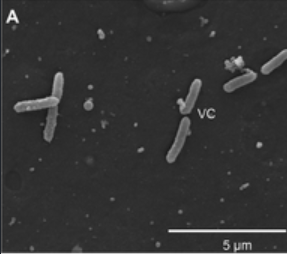 TALEN
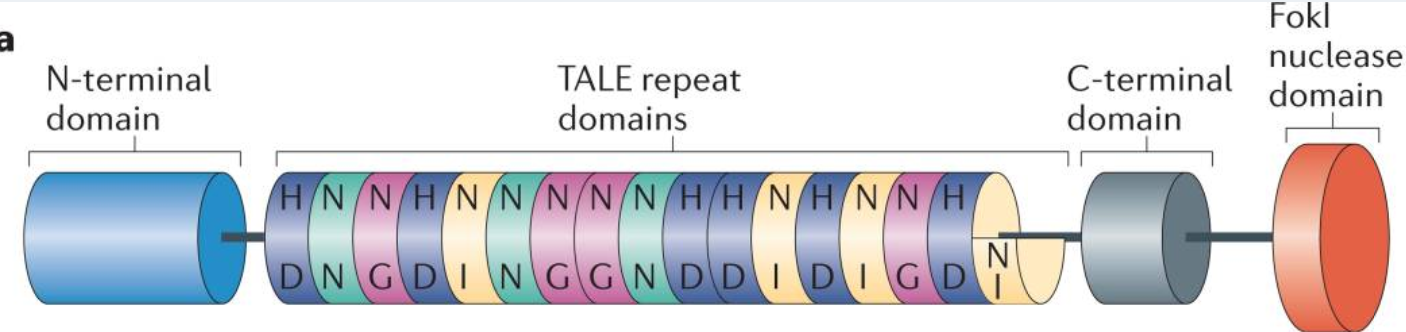 Složeny z
Hlavní domény  vazba a rozpoznání cílové sekvence DNA
Štěpící doména – FokI
Jaderná signalizační sekvence  přenos TALE do jádra buňky (C-konec)
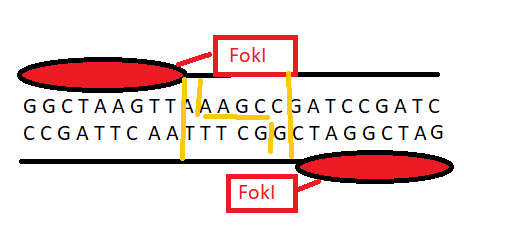 Výhody vs. nevýhody
-
+
Schopnost změřit téměř jakoukoliv cílenou sekvenci včetně krátkých úseků
miRNA, zesilovače transkripce
Potřeba thyminu na 5´- konci
Neschopnost štěpení DNA s vysokým obsahem methylovaného cytosinu
Složitost a časová náročnost přípravy sekvence DNA
Může docházet při přenosu k vzájemným rekombinacím díky obsahu homologických sekvencí
RNAi
RNA interference
Sekvenčně specifické umlčování genové exprese indukované přítomností dsRNA
dsRNA rozpoznána specifickými proteiny – Dicer rozštěpí dsRNA na siRNA (21-28bp)
RISC = RNA induced silencing komplex, váže se na siRNA, separuje řetězce
Následně se páruje s cílovou ssRNA (mRNA) – Slicer degraduje
CRISPR/Cas9
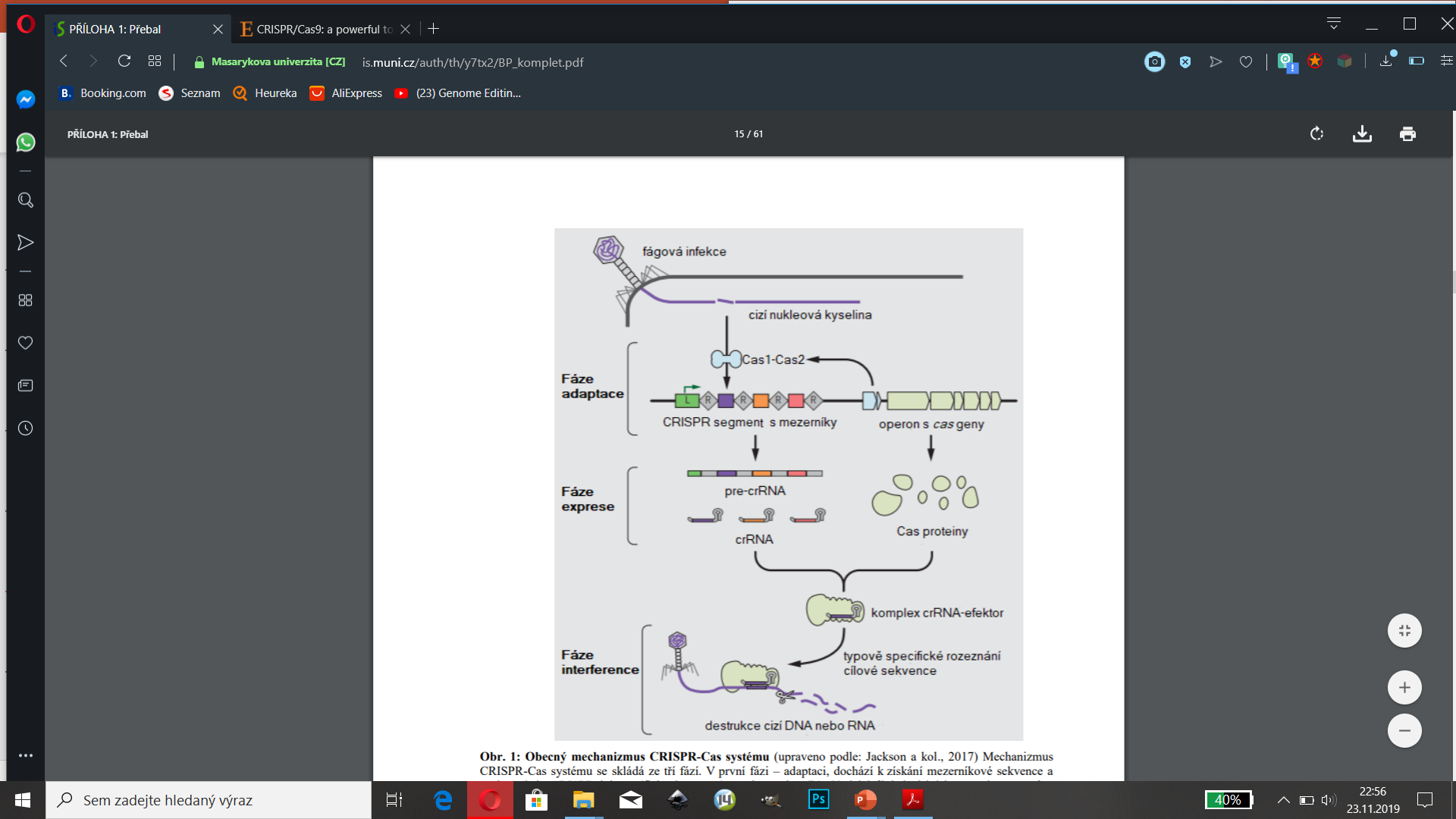 Clustered Regularly Interspaced Short Palindromic Repeats
Sekvence DNA, které se pravidelně opakují a obsahují sekvence cizorodé DNA = mezerníky
U bakterií a archeí slouží jako ochrana před viry
Cas = „CRISPR associated“
CRISPR/Cas9
gRNA – naváděcí RNA – lokalizuje cílové geny

Cas9 – slouží k vystřižení nežádoucí DNA

Žádoucí úsek DNA
Potenciální léčba
Duchennova svalová dystrofie (DMD)

Huntingtonova choroba

HIV

Xenotransplantace
Možné nežádoucí účinky
Nespecifická aktivita – změna jednoho genu může způsobit nežádoucí aktivitu jinde v genomu

Mozaicismus – pacient může mít směs upravených a původních buněk

Reakce imunitního systému
DIY Bacterial Gene Engineering CRISPR Kit
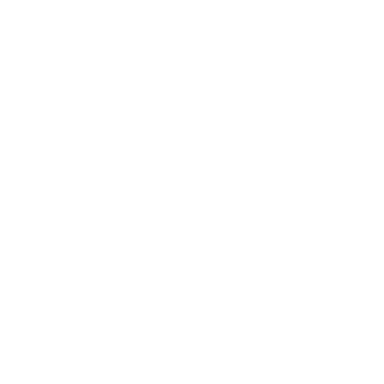 Děkujeme za pozornost!